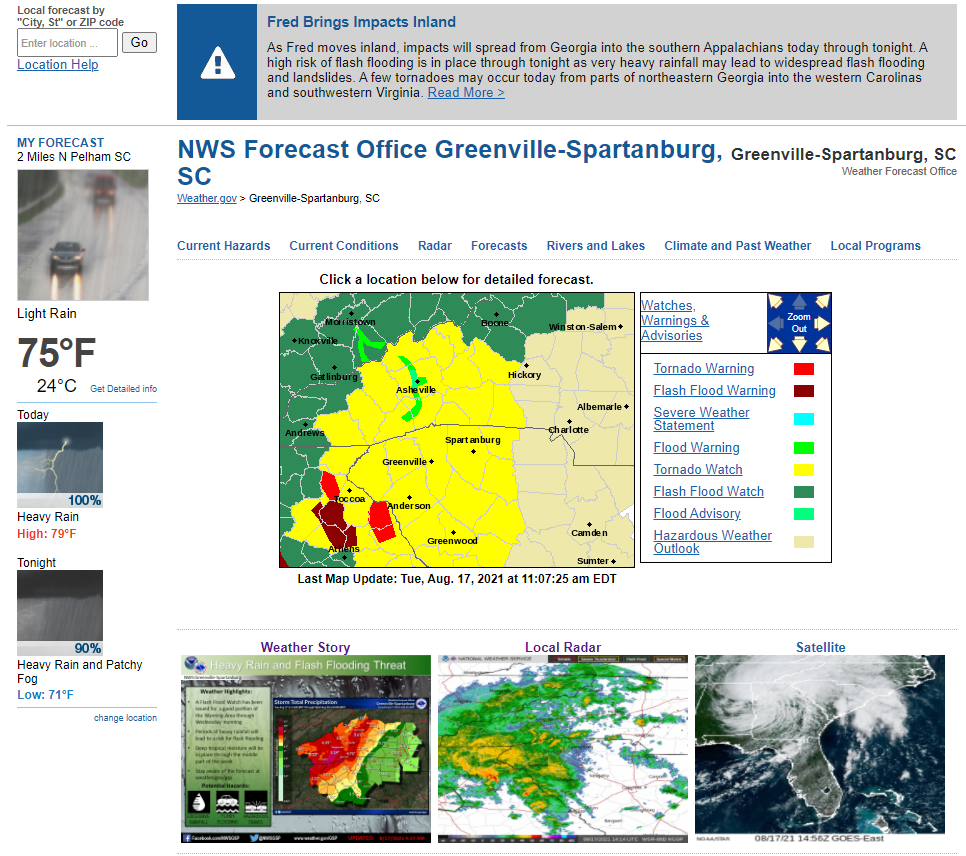 Fred – 16-18 Aug 2021
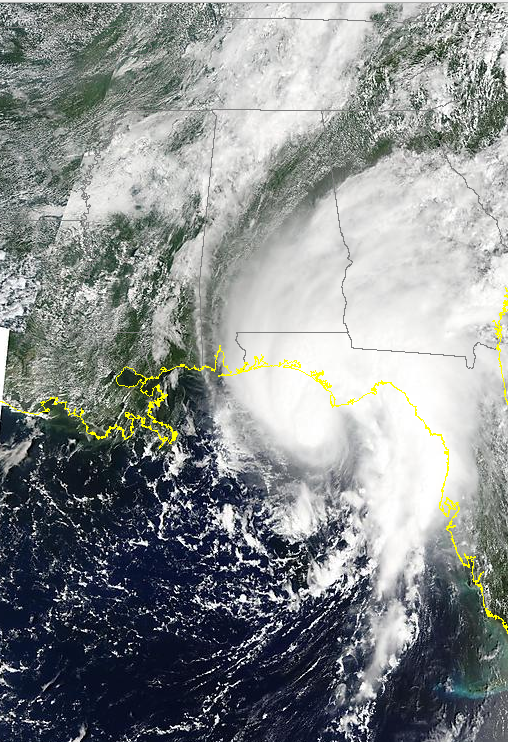 WPC summary – 20 Jan 2019
http://ge.ssec.wisc.edu/modis-today/
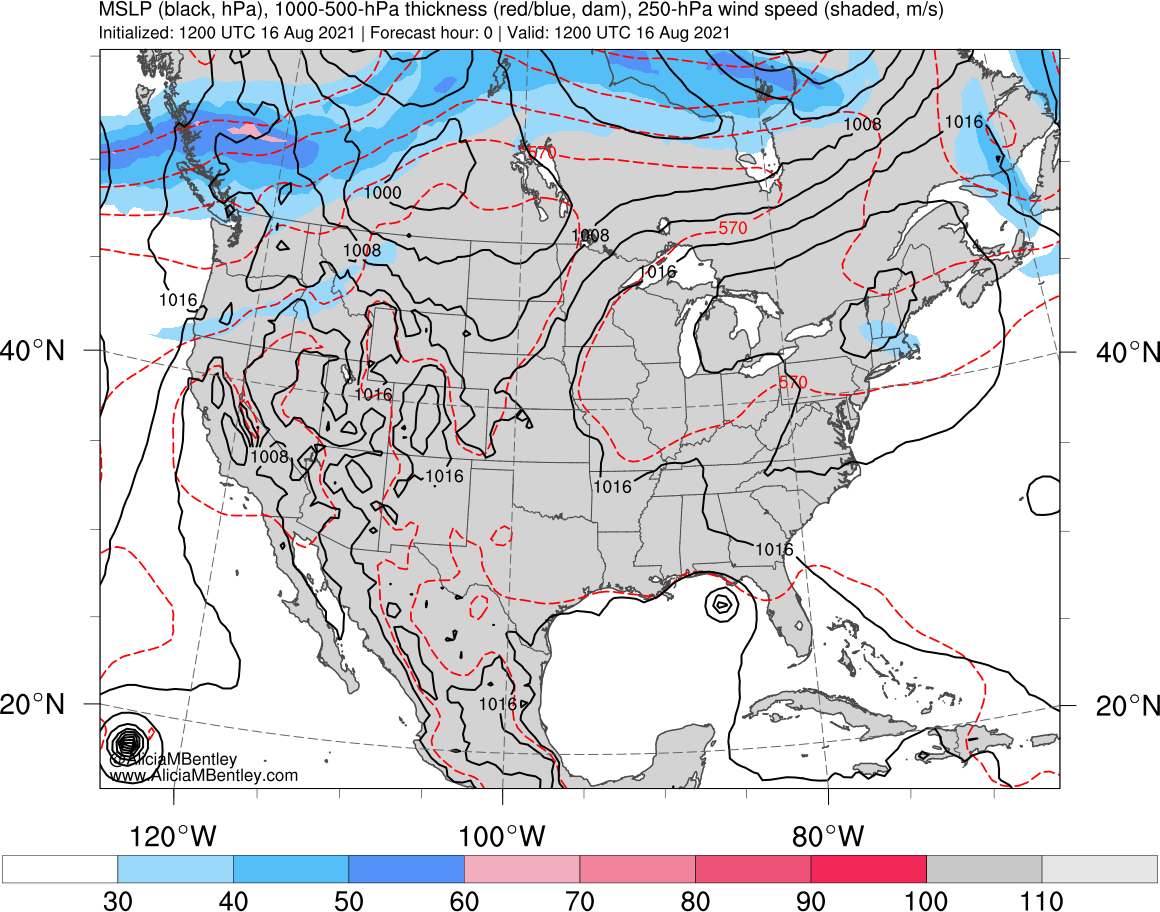 http://www.atmos.albany.edu/student/abentley/realtime.html
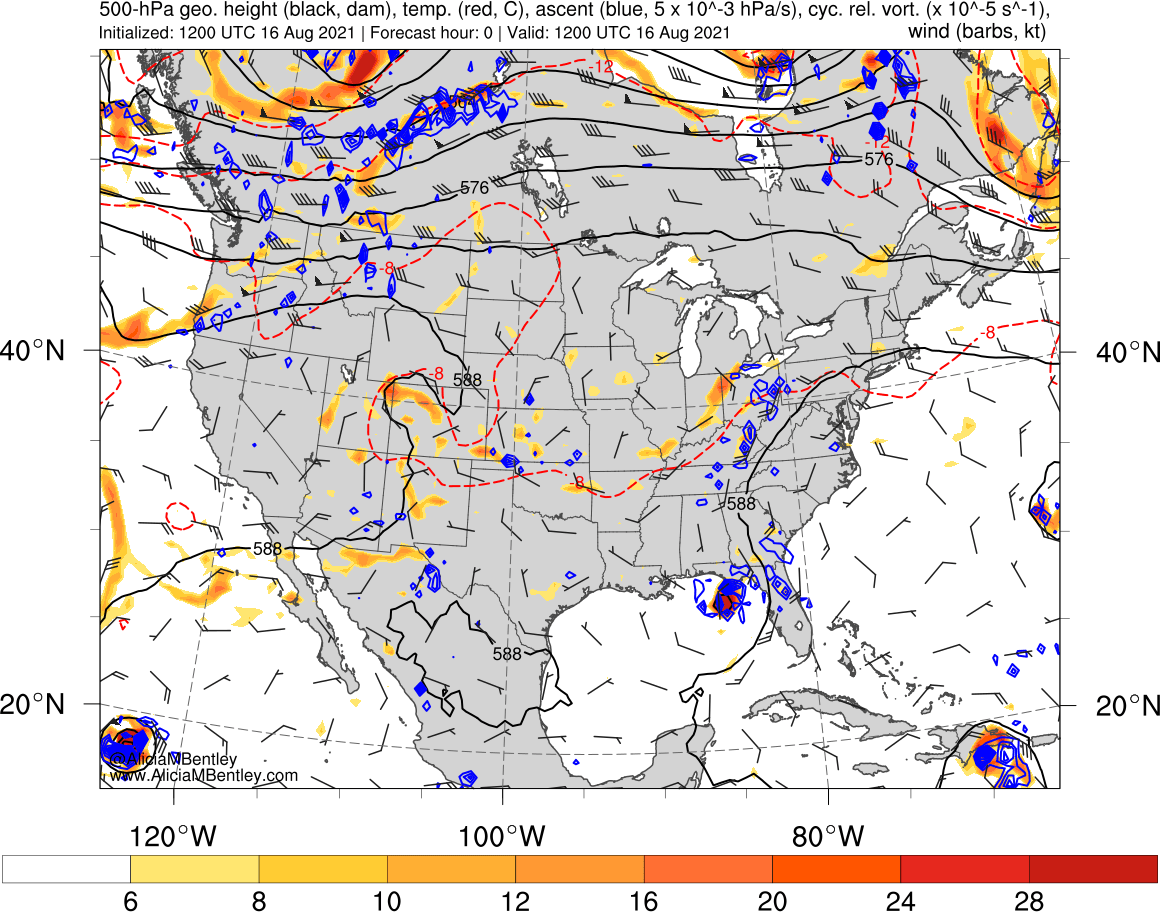 http://www.atmos.albany.edu/student/abentley/realtime.html
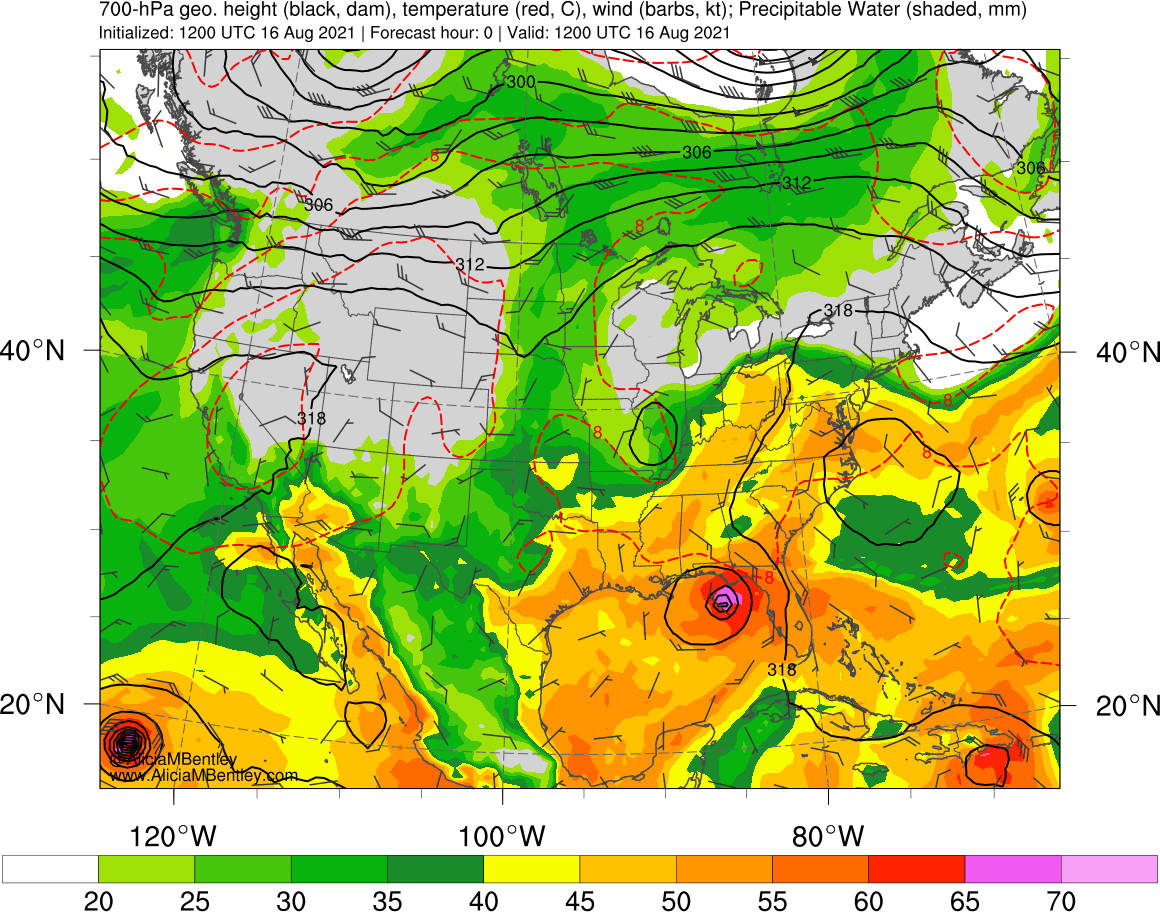 http://www.atmos.albany.edu/student/abentley/realtime.html
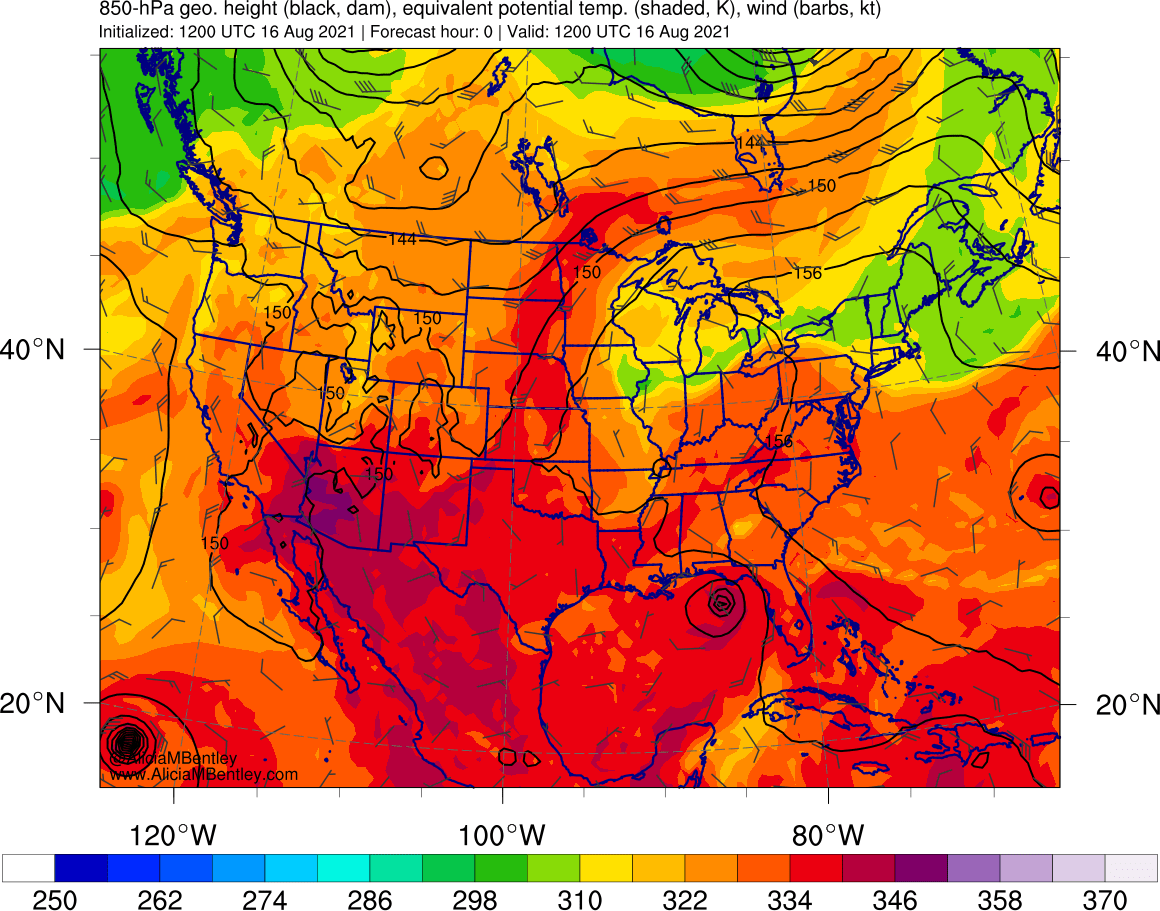 http://www.atmos.albany.edu/student/abentley/realtime.html
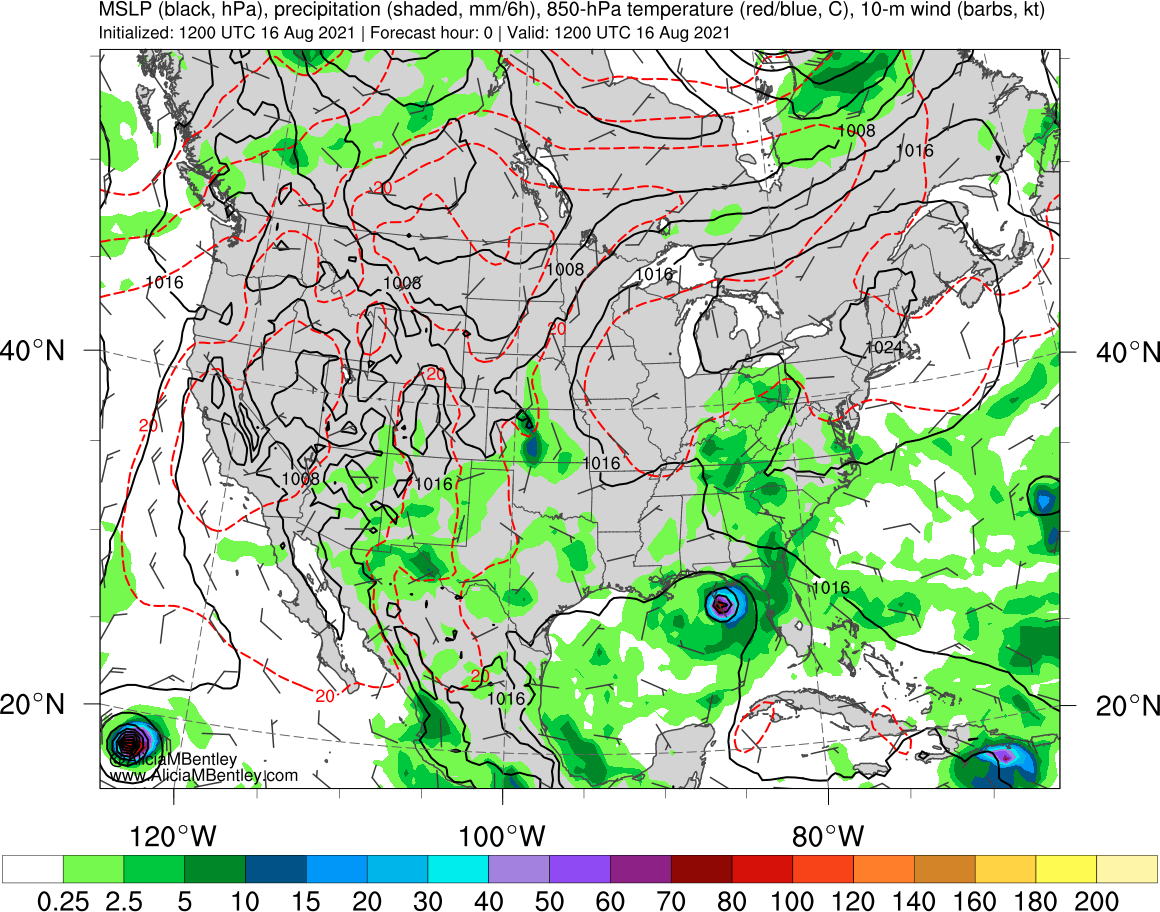 http://www.atmos.albany.edu/student/abentley/realtime.html
SLP – 1200 UTC 16 Aug 2021
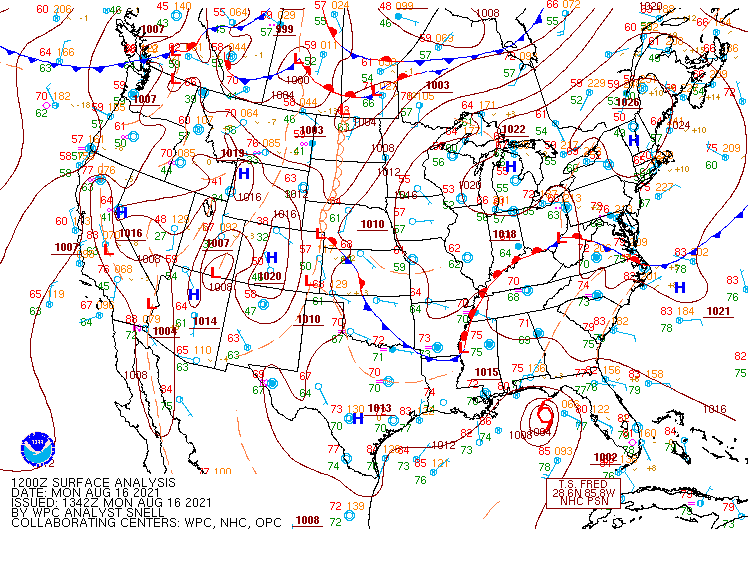 https://www.wpc.ncep.noaa.gov/archives/web_pages/sfc/sfc_archive.php
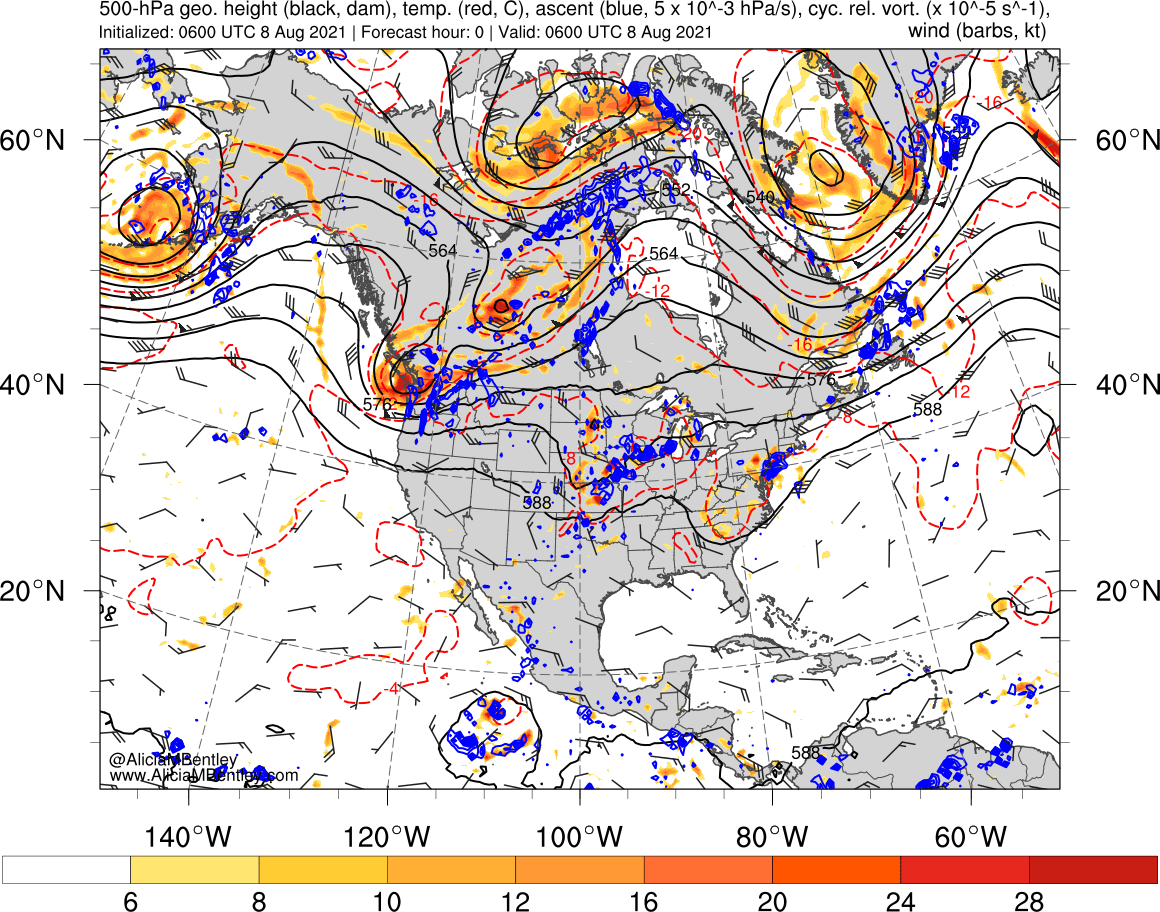 SSTs – 1500 UTC 20 Jan 2019
GOES-16
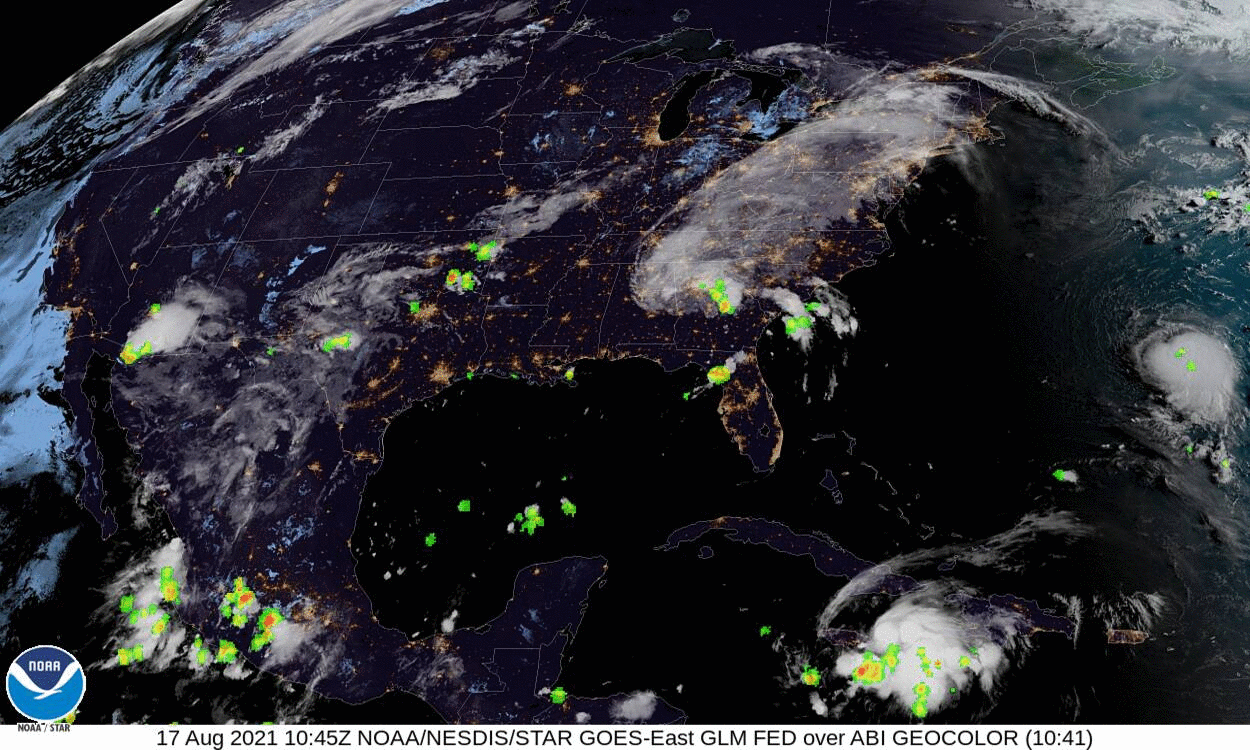 https://www.star.nesdis.noaa.gov/goes/conus.php?sat=G16
GARP
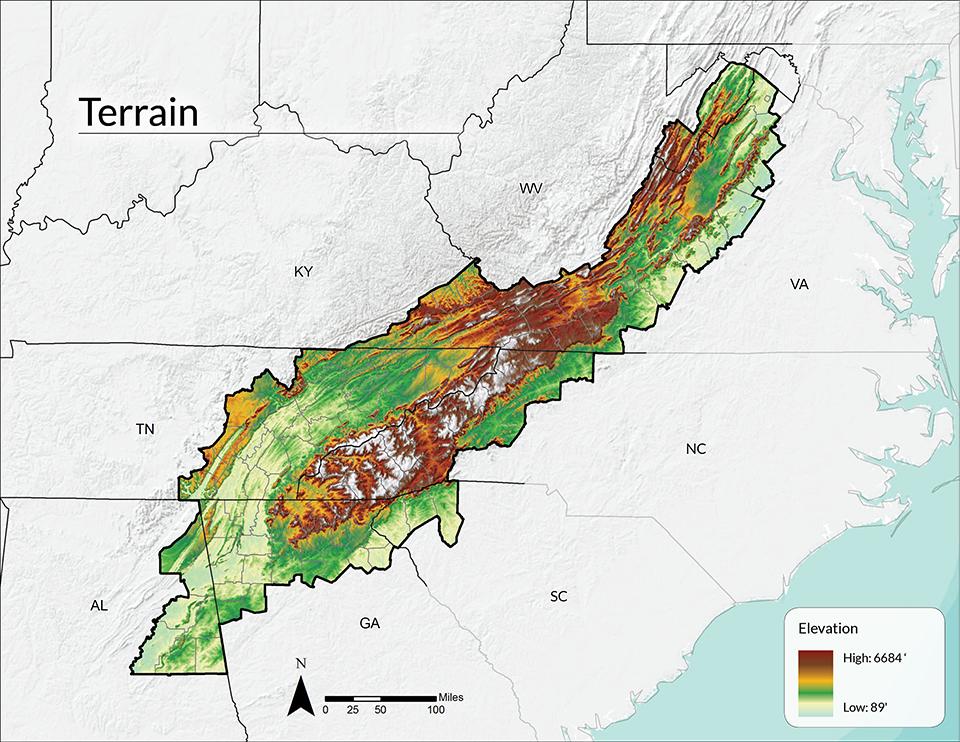 Southern Appalachians Terrain
http://southernappalachianvitalityindex.org/land/terrain-and-elevation
17 August 2021
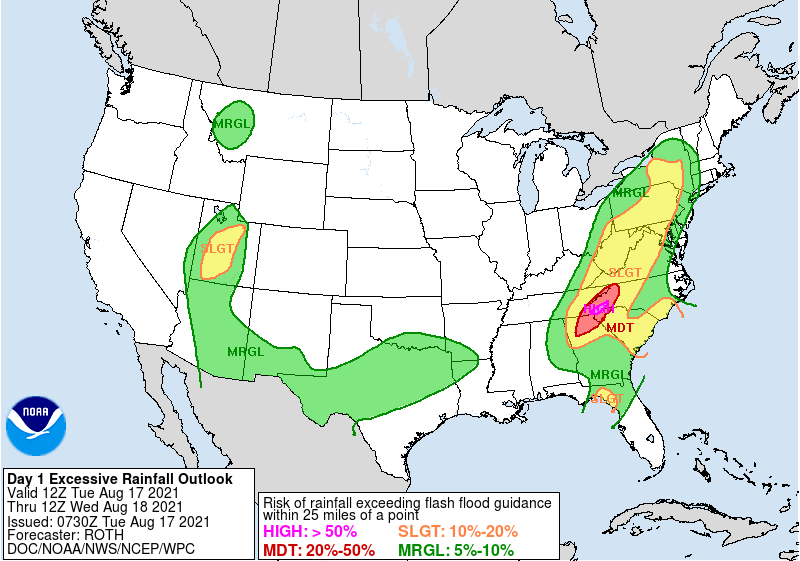 https://www.wpc.ncep.noaa.gov/index.php#page=ovw
17 August 2021
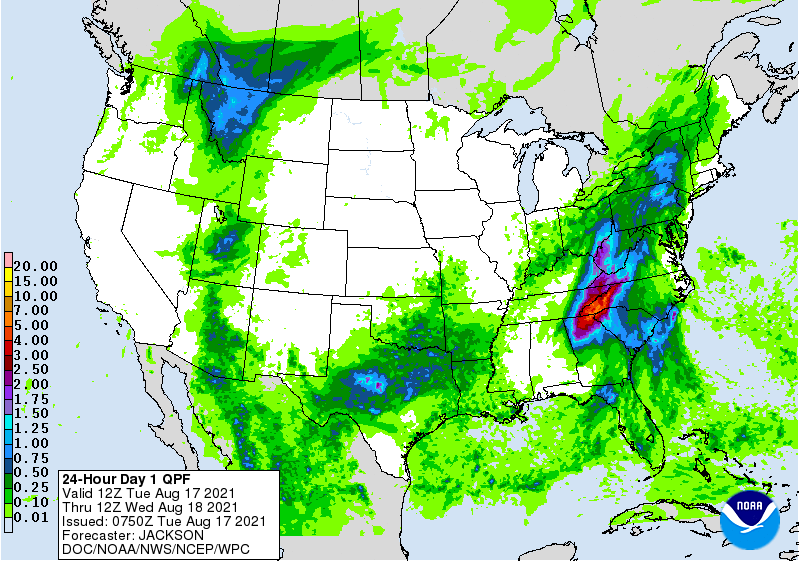 https://www.wpc.ncep.noaa.gov/index.php#page=ovw
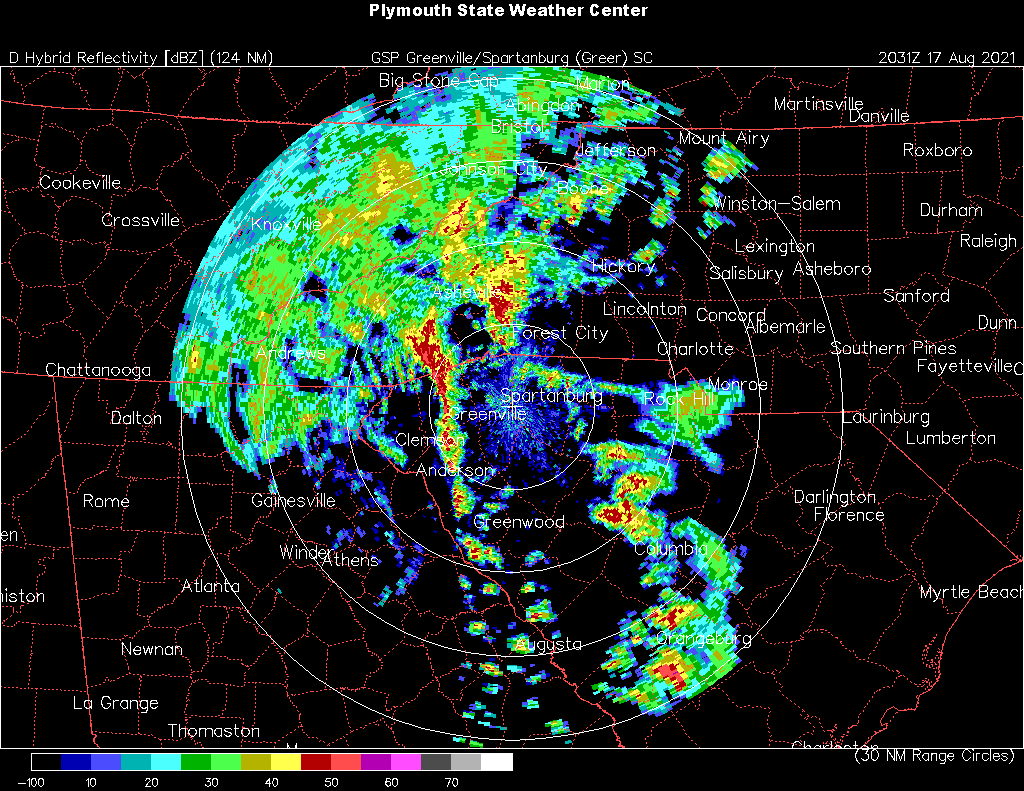 Western NC
CoCoRaHS rainfall accumulation…TBD
https://www.cocorahs.org/
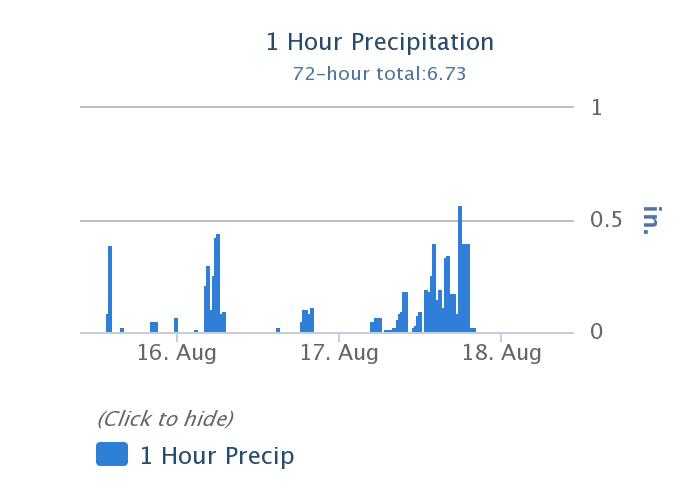 KAVL observations
https://www.wrh.noaa.gov/mesowest/getobext.php?wfo=sew&sid=KAVL&num=72&raw=0
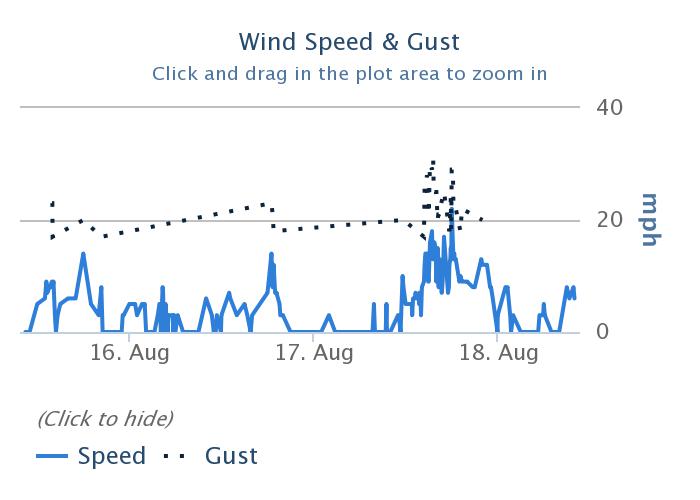 KAVL observations
https://www.wrh.noaa.gov/mesowest/getobext.php?wfo=sew&sid=KAVL&num=72&raw=0
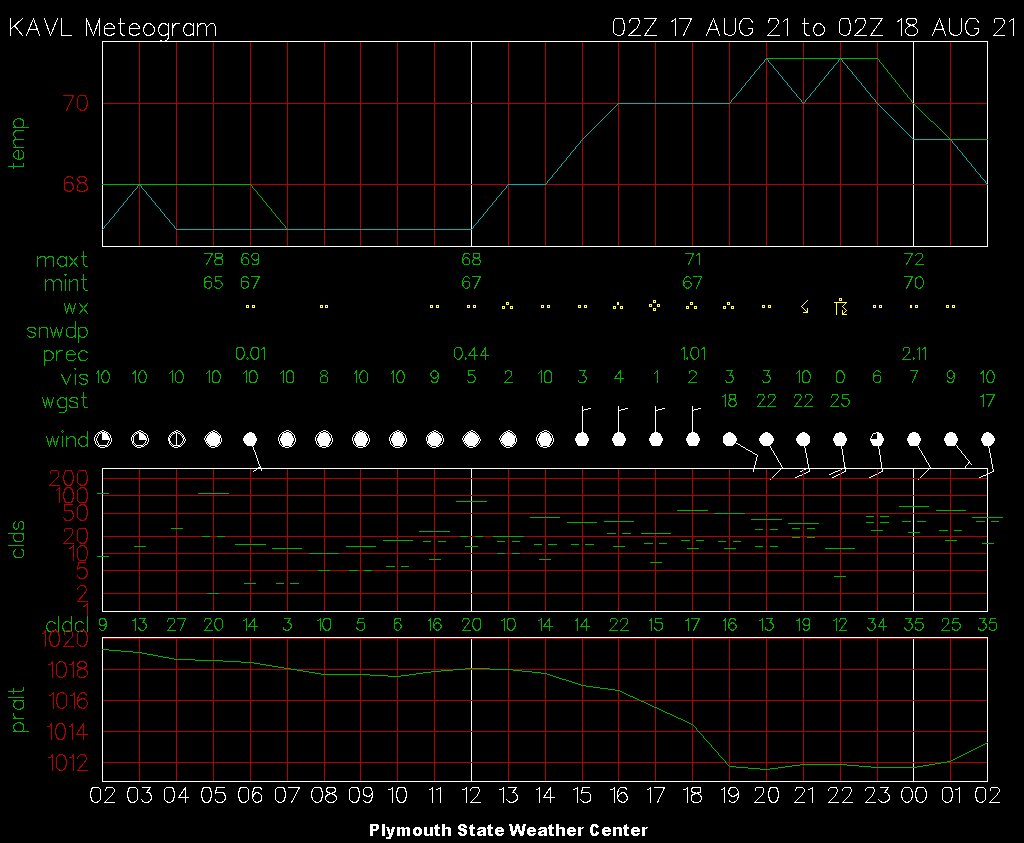 https://vortex.plymouth.edu/myo/sfc/statlog-a.html
Asheville, NC
Rosman, NC
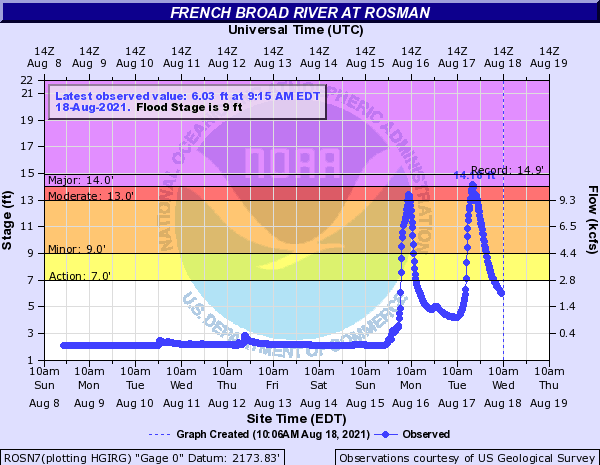 https://water.weather.gov/ahps2/index.php?wfo=gsp
Canton, NC
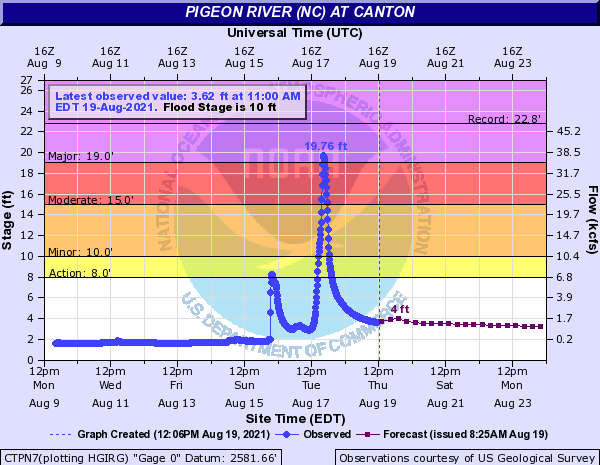 https://water.weather.gov/ahps2/hydrograph.php?wfo=gsp&gage=ctpn7&hydro_type=0
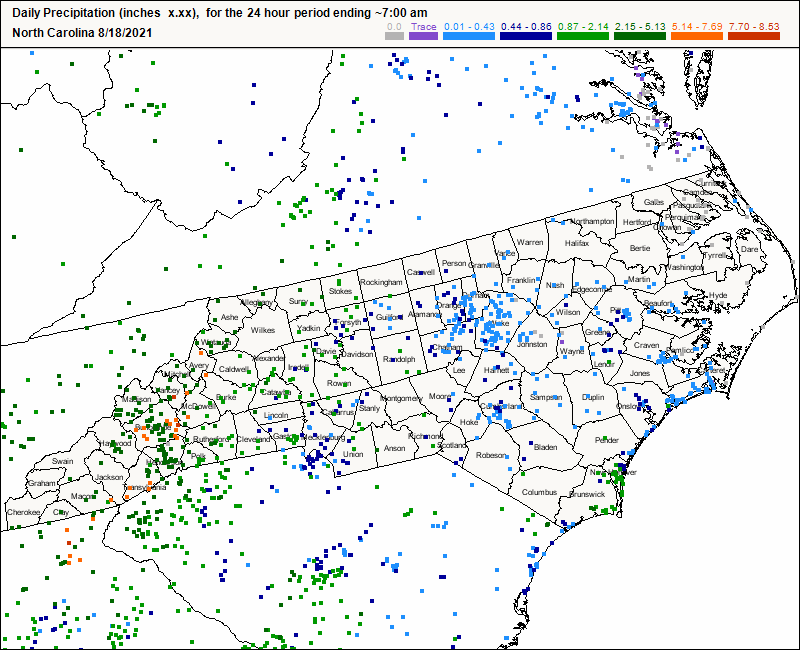 Western NC
CoCoRaHS rainfall accumulation…TBD
https://www.cocorahs.org/
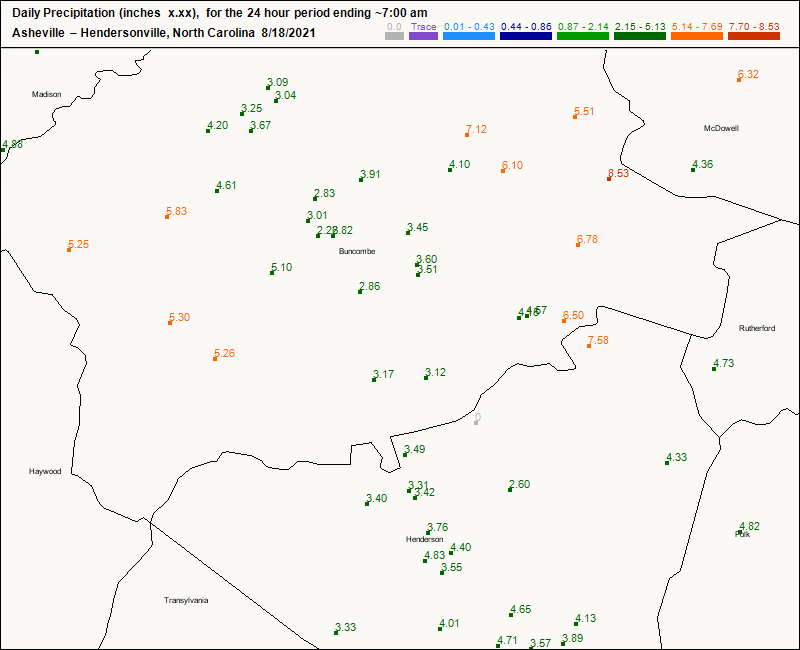 Western NC
https://www.cocorahs.org/
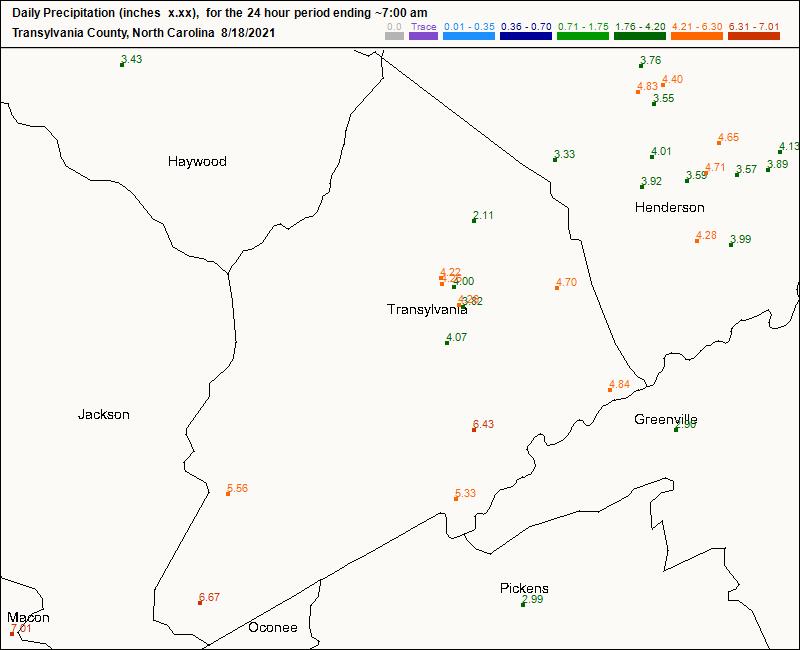 Western NC
https://www.cocorahs.org/
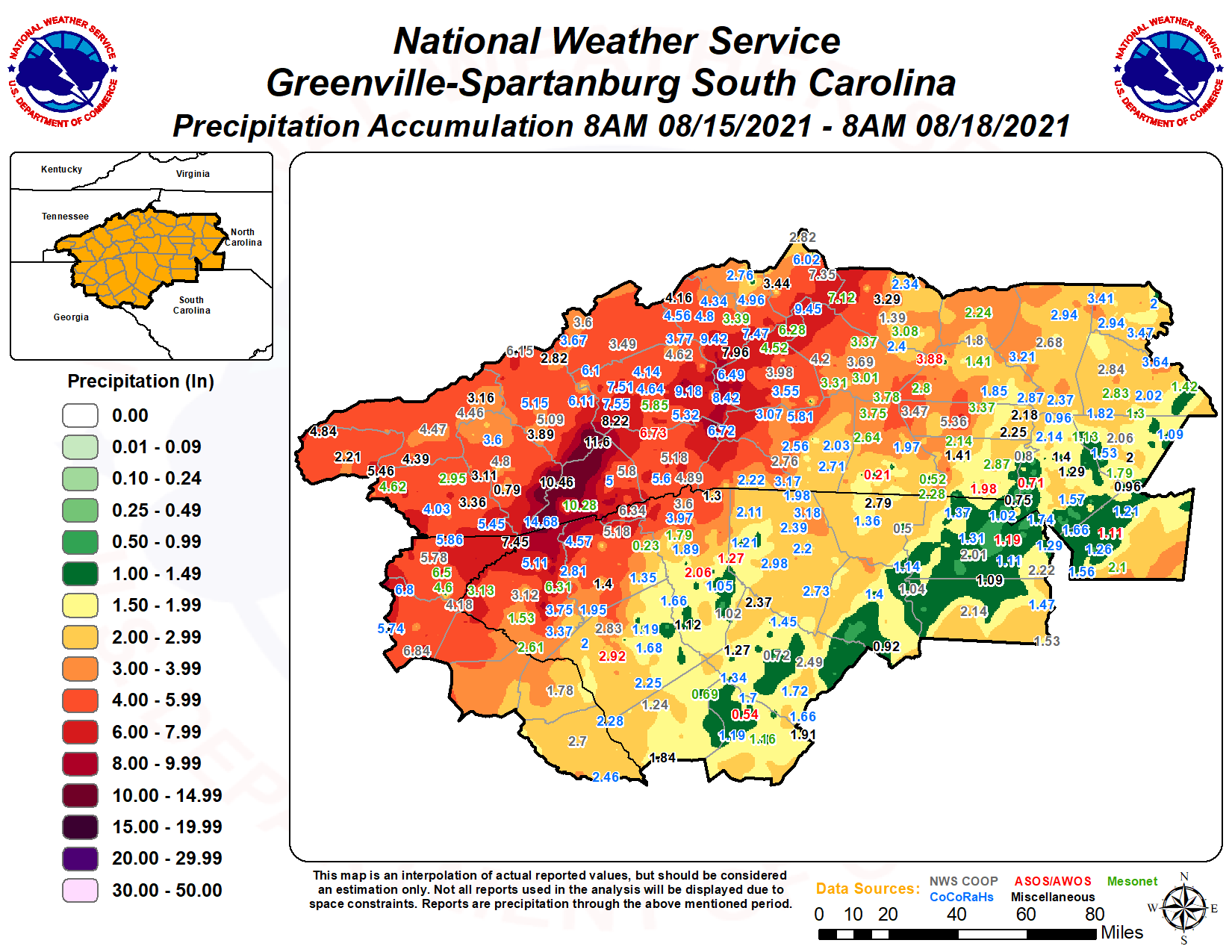 https://twitter.com/NWSGSP/status/1428055068042047496/photo/1